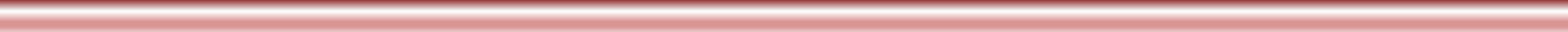 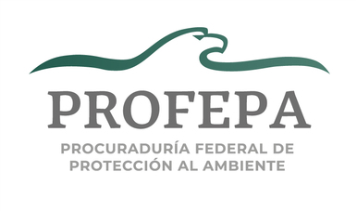 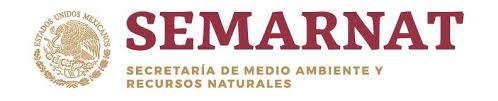 Dirección General Adjunta de Administración
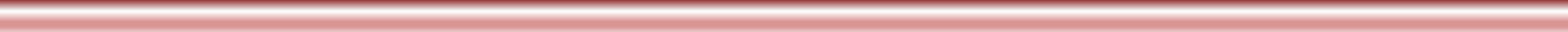 Dirección General Adjunta Administración
L11
3473
Dirección de Programación y Presupuesto
3515
M11
Subdirección de Operación Presupuestal
Subdirección de Operación Financiera
Coordinación de Viáticos
3522
N11
N11
3519
O31
5756
Departamento de Contabilidad
Departamento de Ventanilla Única
Departamento de Viáticos y Pasajes
Departamento de Programación
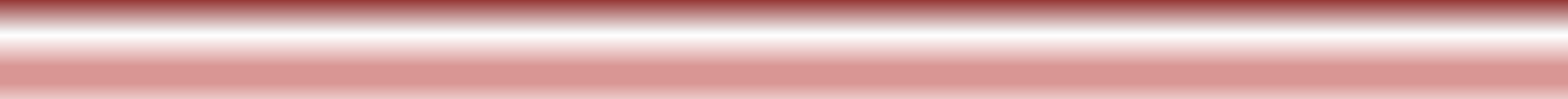 3572
3693
O11
O11
O11
O11
3571
3570